1937-1939 Beacon St (Mary Ann’s)
Install 6' by 22’ wood PVC-backed sign on blank front facade.
Sign have same color scheme and design language as old "Mary Ann's" sign, which was removed in November of 2015
No lights will be installed as part of this proposal
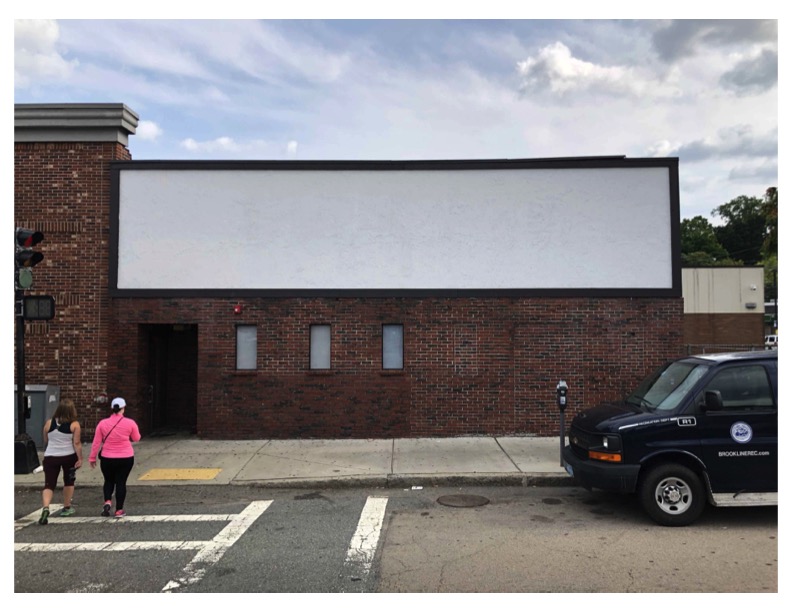 New Proposed Sign
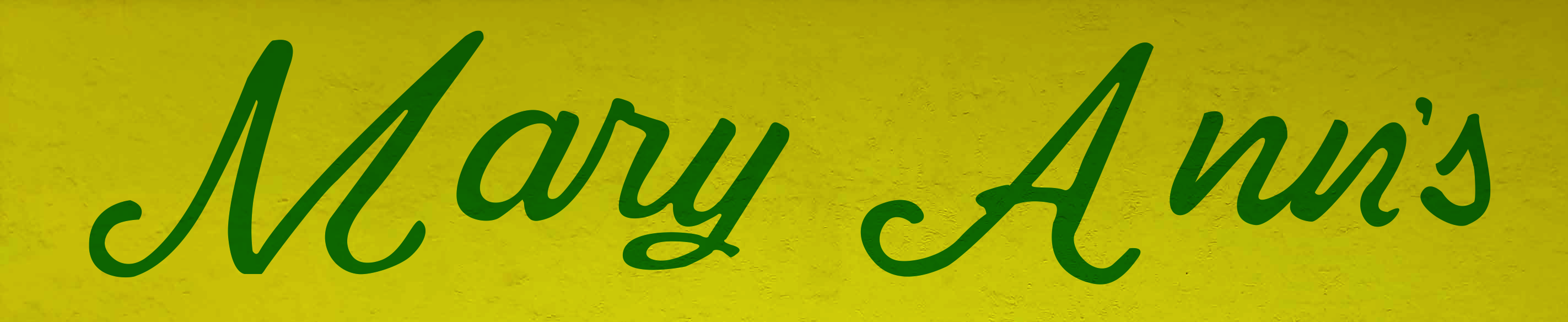 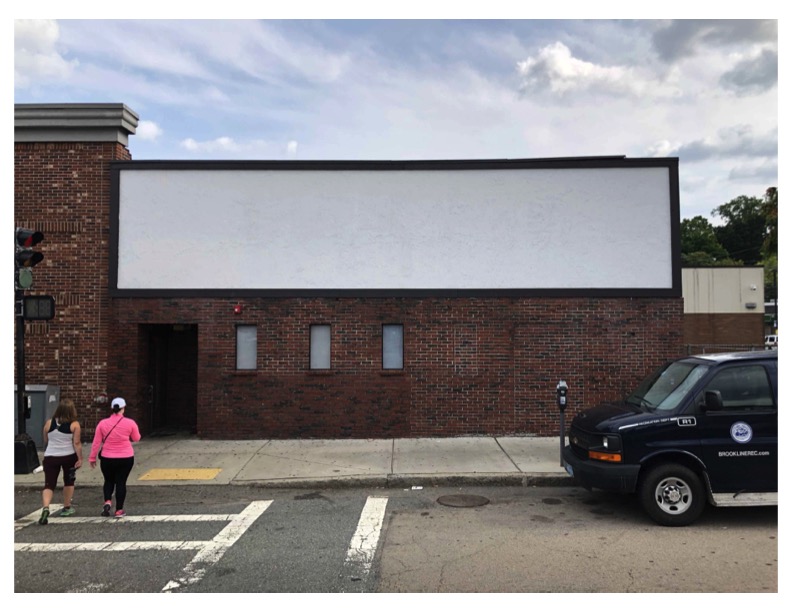 New Proposed Sign - Details
PVC Backing mounted with screws, holes to be plugged
22ft
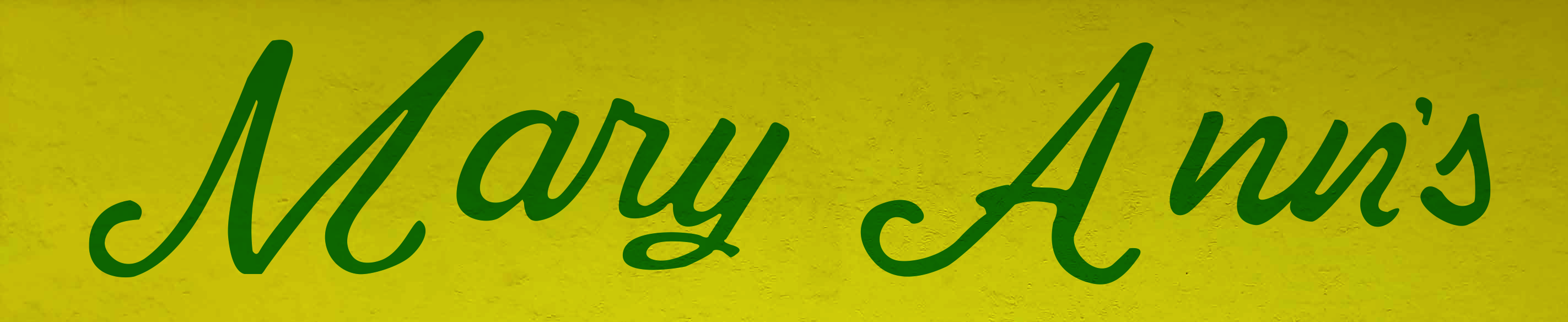 6ft
SW6748 ‘Greens’ or equivalent
SW6909 ‘Lemon Twist’ or equivalent
Previous Sign
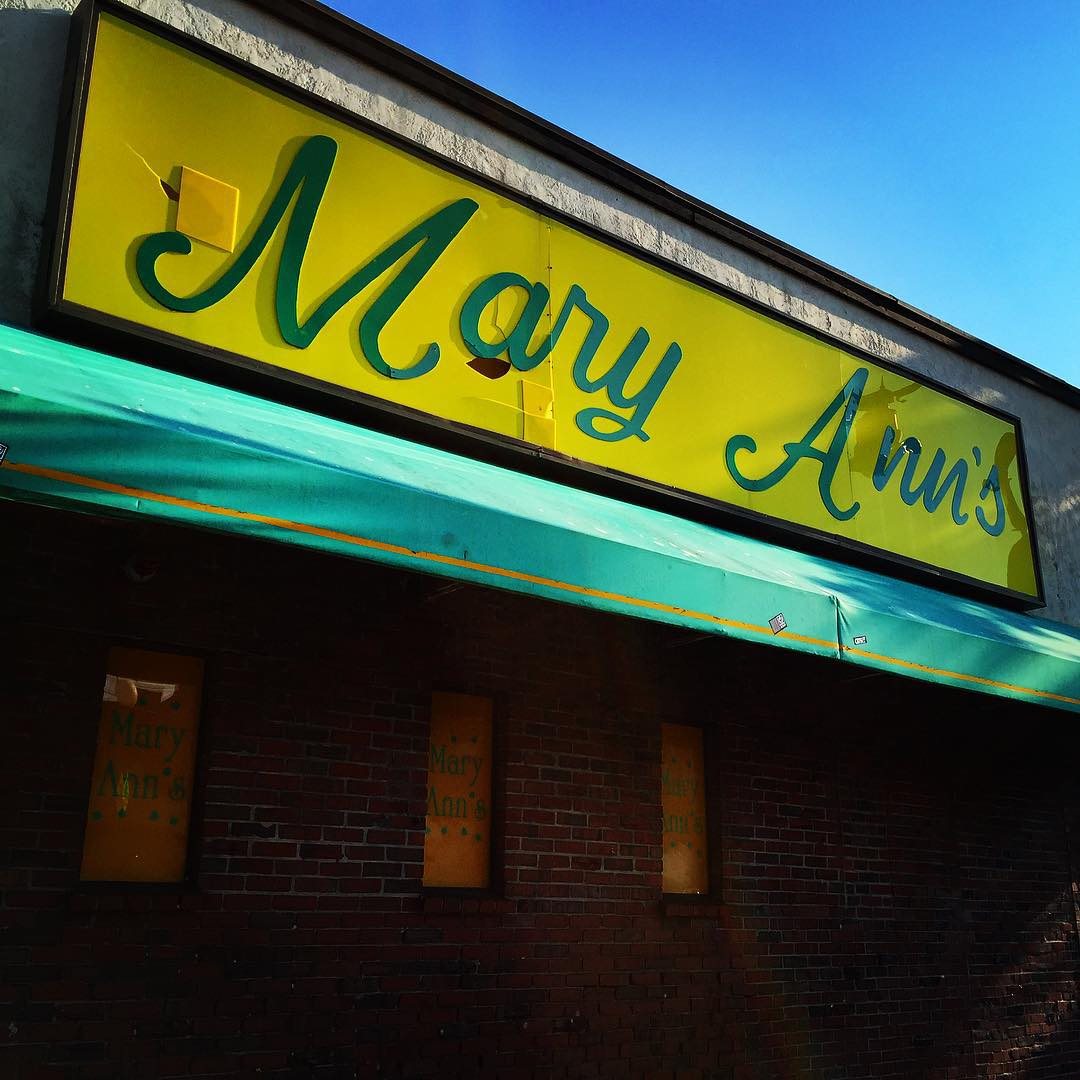 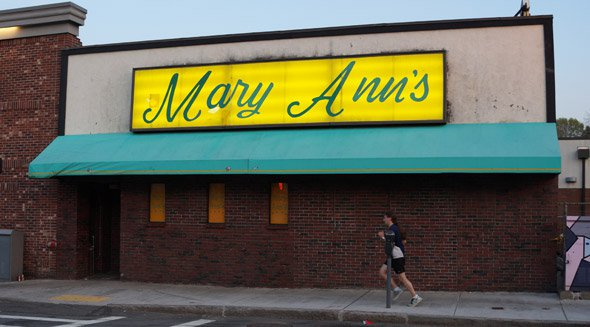 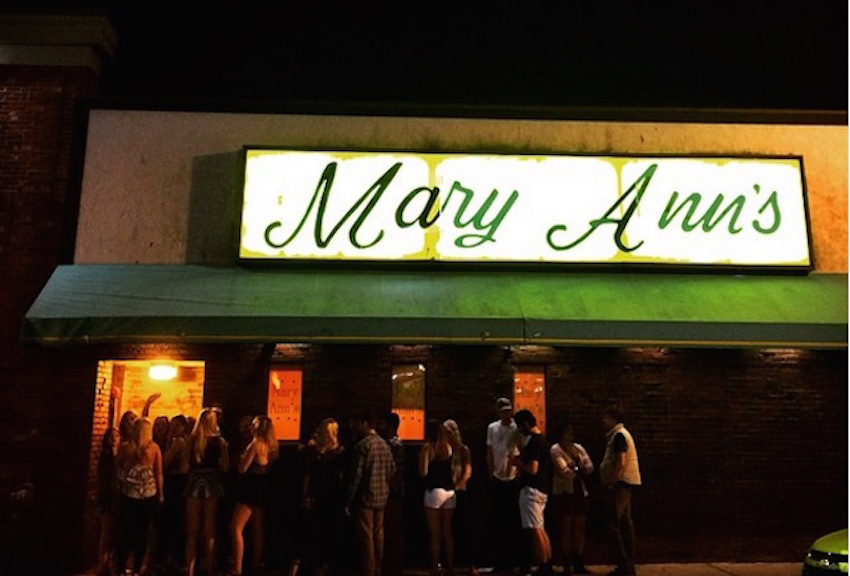 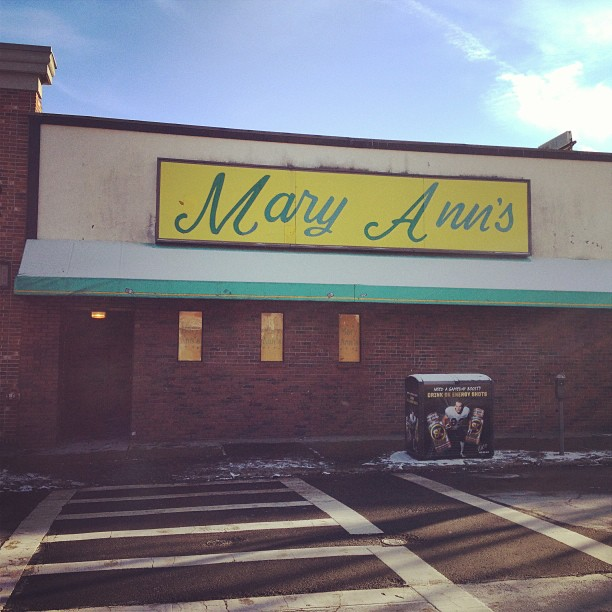